HABILIDADES PARA LA ESCUELA Y MÁS ALLÁ | MANEJAR EL ESTRÉS
¿ES ESTRÉS O NO?
El siguiente diálogo tiene tres personajes:
Maestro
Eddie
Dominique
Practica el diálogo varias veces antes de presentarte frente a la clase.
Durante alrededor de 30 segundos, los dos estudiantes se sientan en los escritorios en el frente del aula. Eddie revuelve frenéticamente los papeles e intenta estudiar para la prueba de historia. Dominique está sentada tranquila y parece relajada, tal vez está leyendo un libro. El maestro ingresa en el aula y camina hacia su escritorio en la esquina mientras habla.
© 2022 OVERCOMING OBSTACLES
Eddie mira con una expresión de pánico.
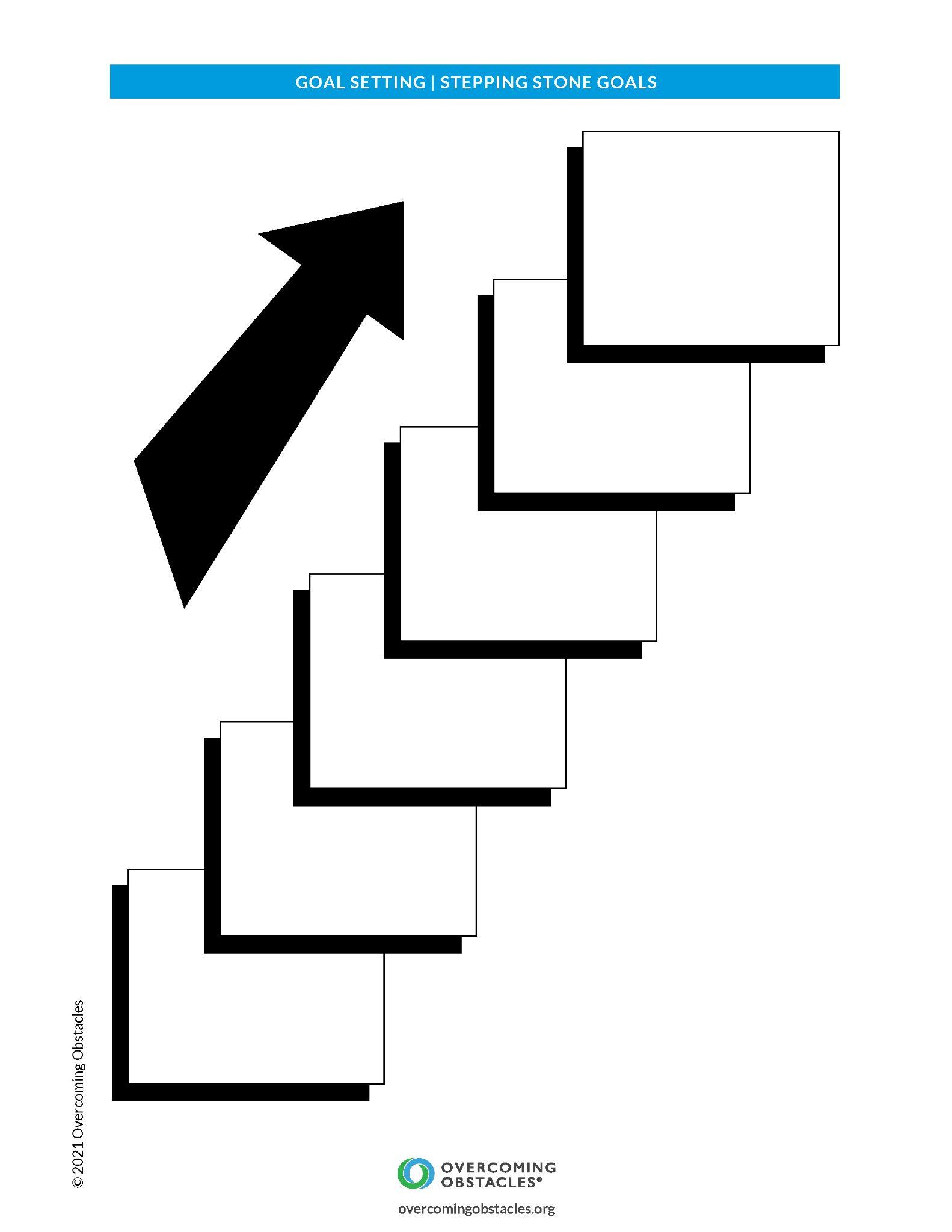